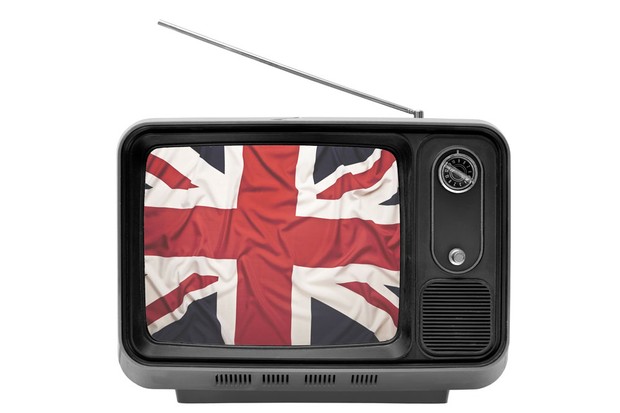 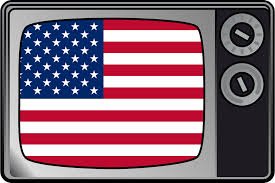 Kulturowe konteksty filmów i seriali z Wielkiej Brytanii i USA
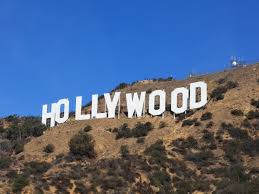 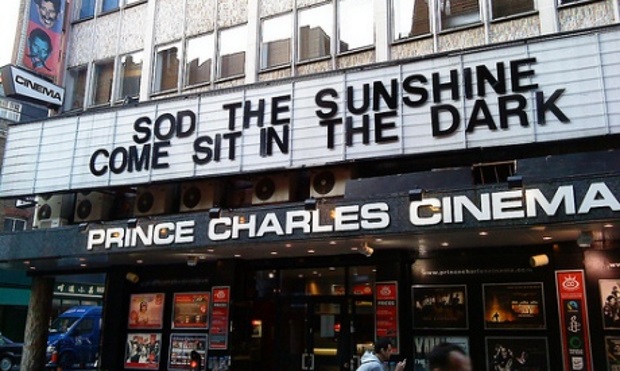 dr Piotr Szczypa
Instytut Anglistyki UMCS
POCZĄTKI KINA AMERYKAŃSKIEGO
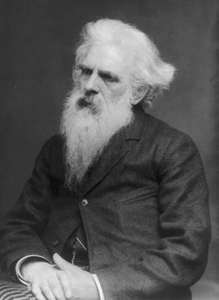 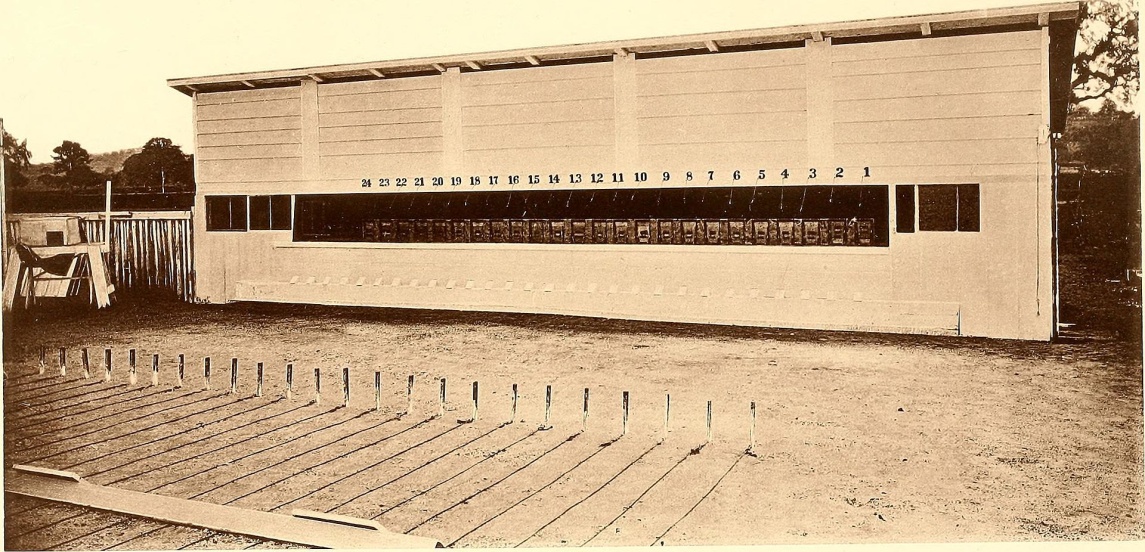 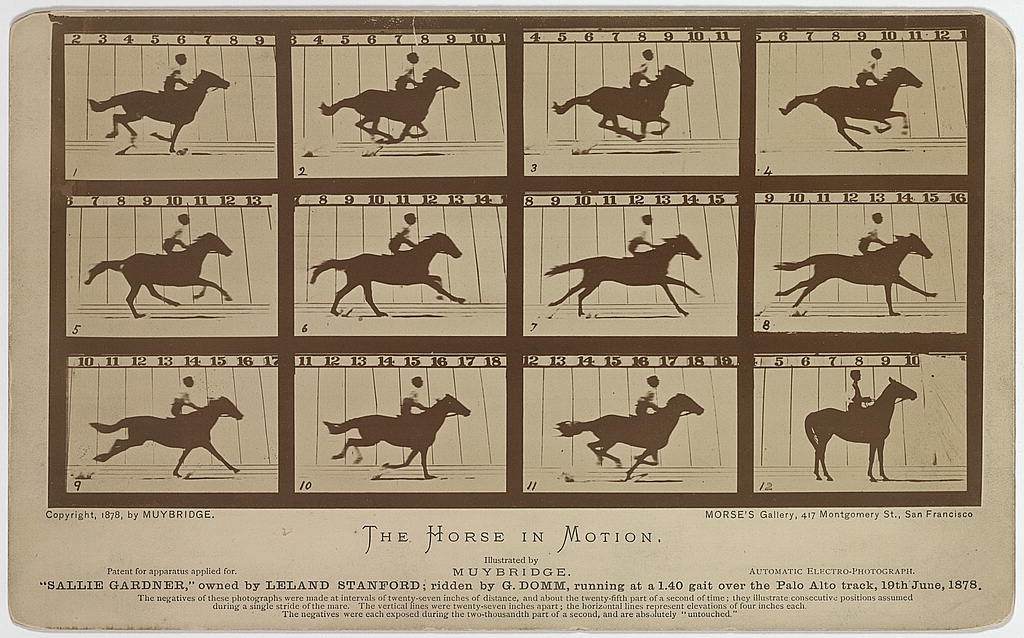 Edweard Muybridge
Leland Stanford
KOŃ W GALOPIE
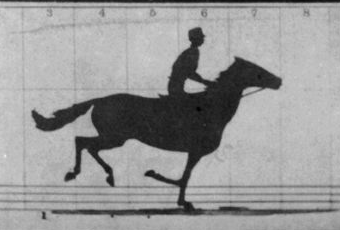 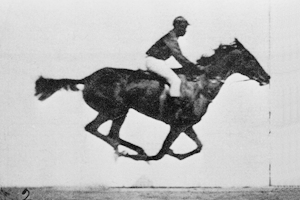 KINETOSKOP
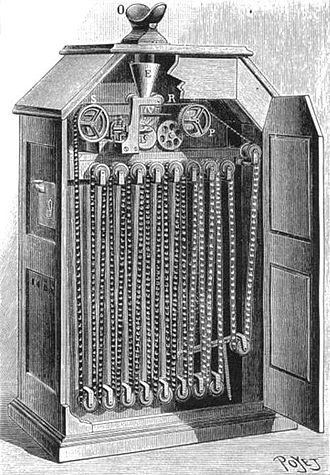 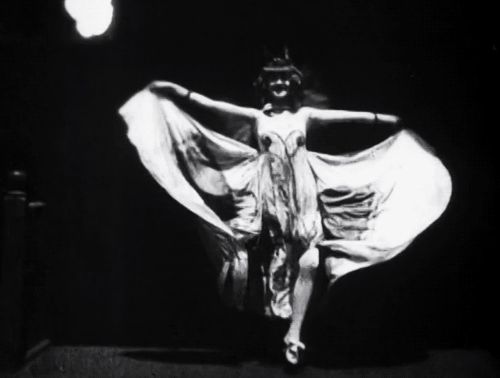 Thomas Edison
KINEMATOGRAF
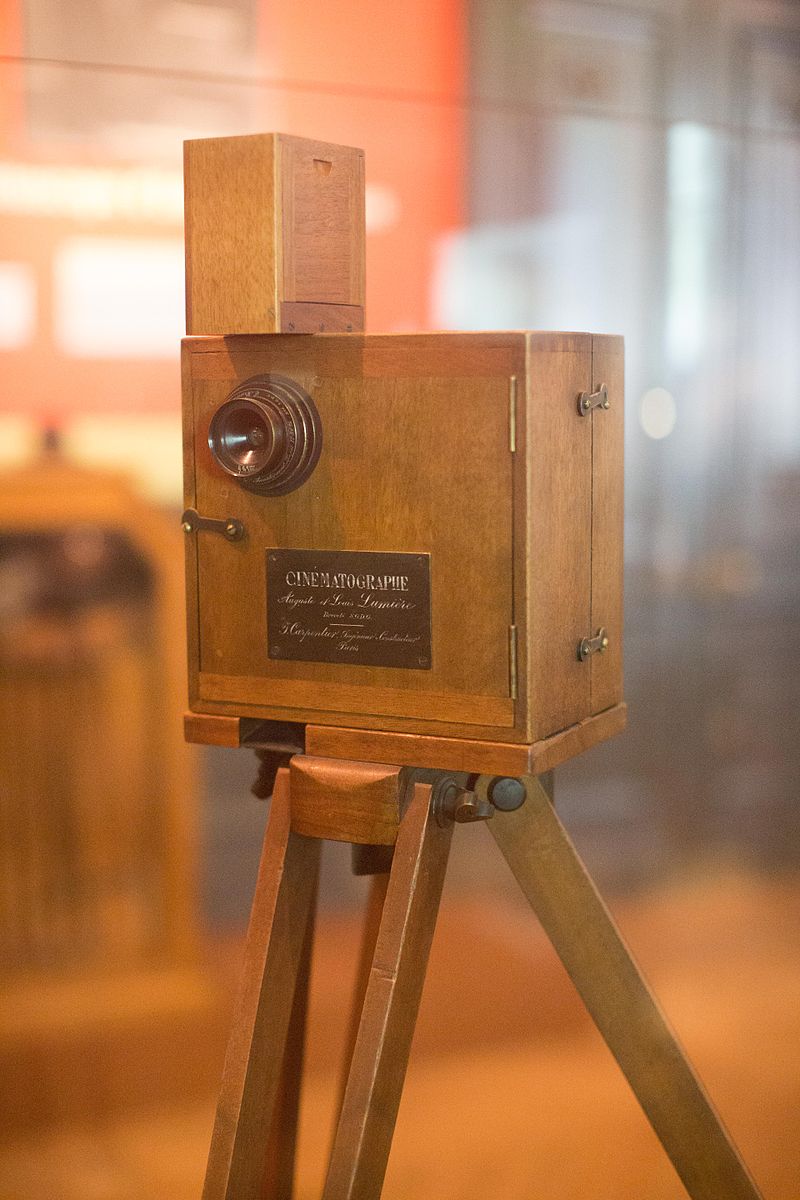 Auguste i Louis Lumière
TYMCZASEM W WIELKIEJ BRYTANII…
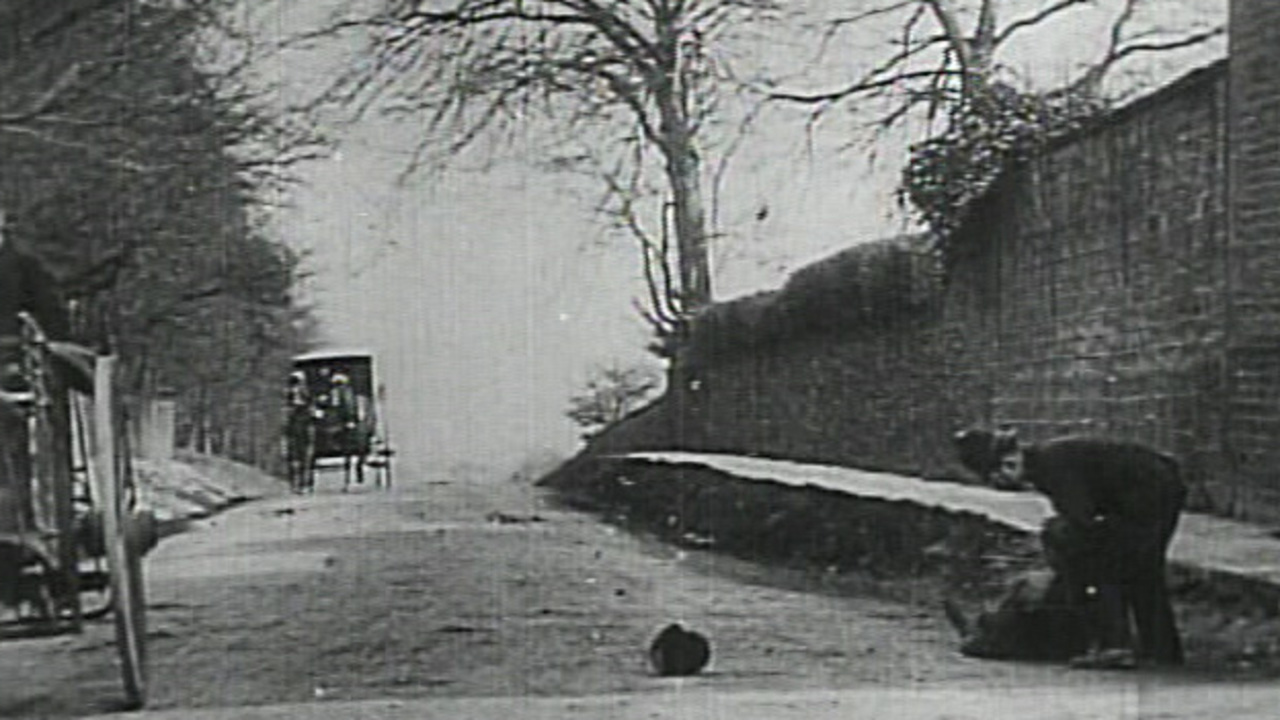 A Daring Daylight Burglary (Zuchwała kradzież w biały dzień) 1903
AMERYKA KONTRA WIELKA BRYTANIA
Wielka Brytania centrum kinematografii…?

Studia filmowe
Nowe techniki i technologie (pierwszy film w kolorze – rok 1902)

1914 – 25% wszystkich filmów wyświetlanych w Wielkiej Brytanii to filmy brytyjskie

Alfred Hitchcock rozpoczyna karierę w 1919

Połowa lat 20. XX wieku – załamanie
AMERYKA
Powstaje centrum kinematografii
	… w Fort Lee, New Jersey.

Edison Studios
Goldwyn Picture Corporation
Fox Film Corporation
Metro Pictures
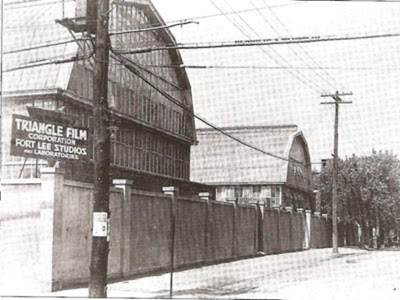 WIELKI NAPAD NA POCIĄG (1903)
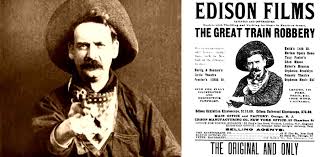 GWIAZDY WSCHODNIEGO WYBRZEŻA
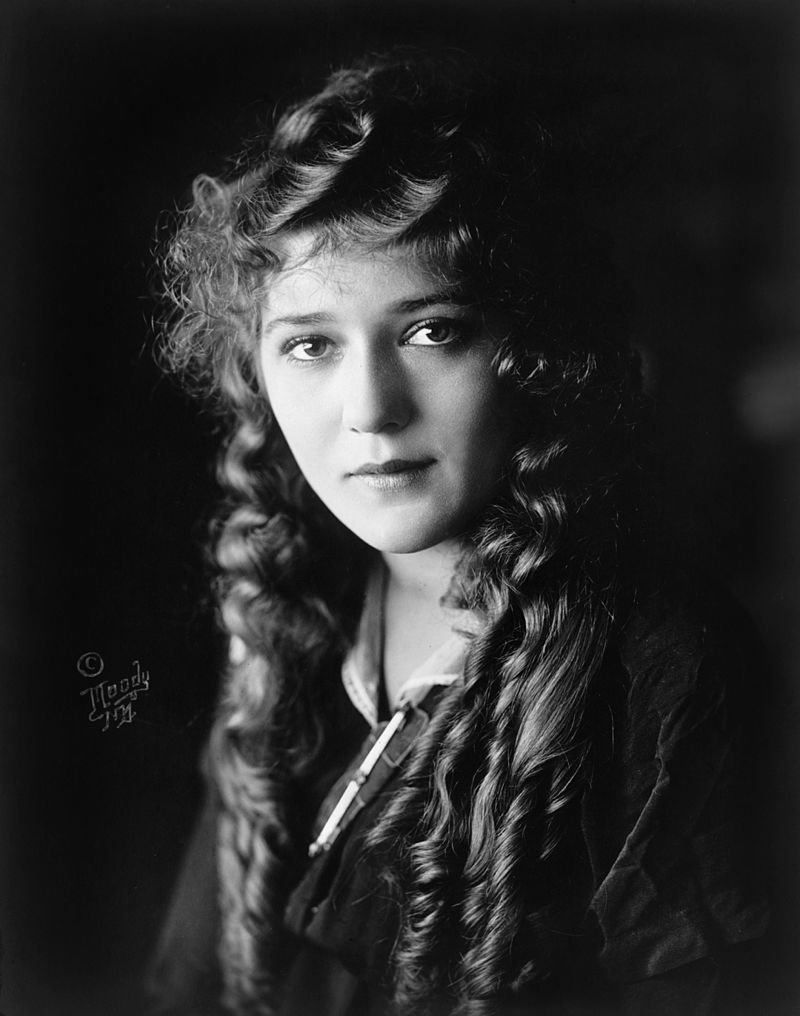 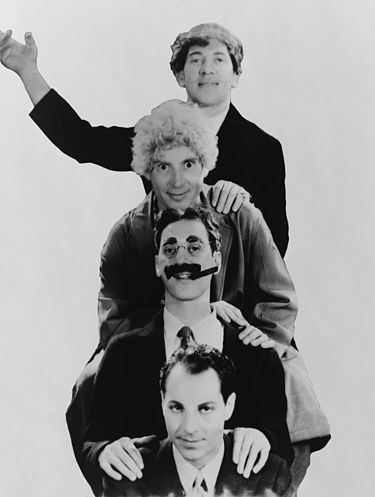 Bracia Marx
Mary Pickford
KINO WYRUSZA NA ZACHÓD
Edison Studios – posiadało patent i prawa do technologii filmowej
Inne studia: płaciły za możliwość korzystania z technologii lub… nie
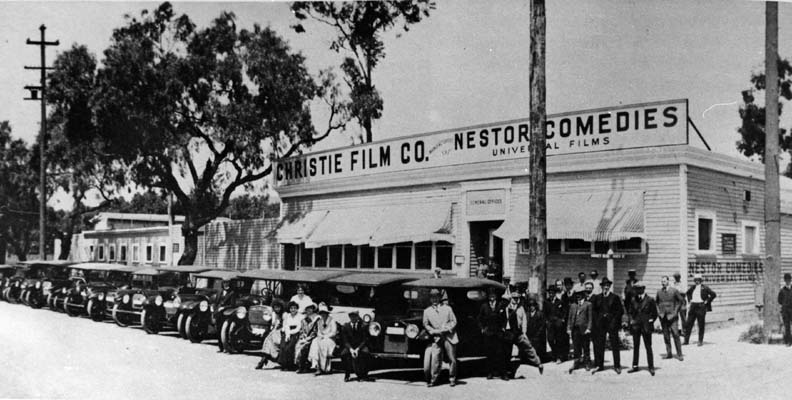 KLASYCZNE HOLLYWOOD
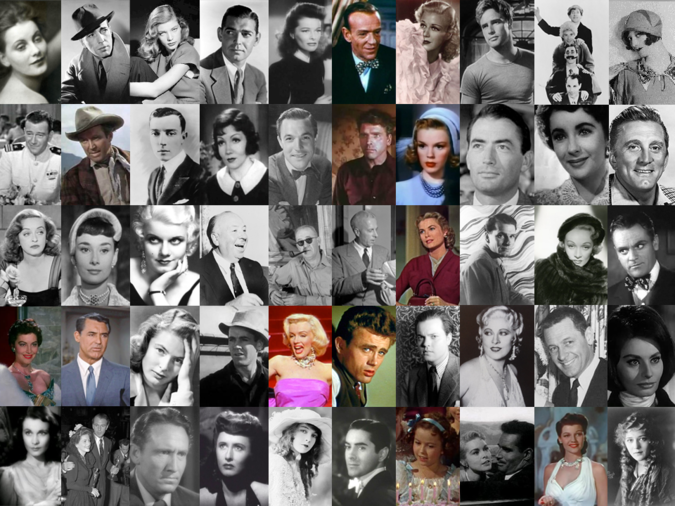 Złoty wiek filmu
1917-1960
SYSTEM STUDYJNY
Studia filmowe:
osiem wielkich przedsiębiorstw filmowych: Fox, MGM, Paramount, RKO, Warner Bros, Universal Pictures, Columbia, United Artists;
każde studio zatrudniało aktorów, reżyserów i ekipy na długoterminowych kontraktach;
pięć z wielkich przedsiębiorstw miało swoje firmy dystrybucyjne oraz kina;
tzw. block booking;
monopol w branży filmowej.
ERROL FLYNN (WARNER BROS PICTURES)
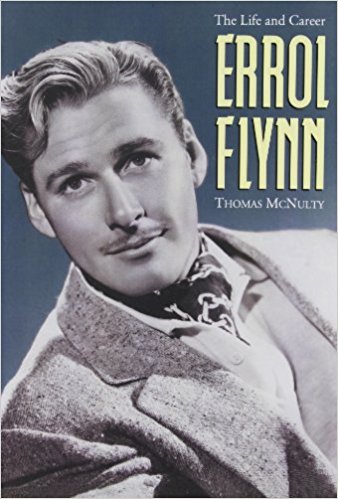 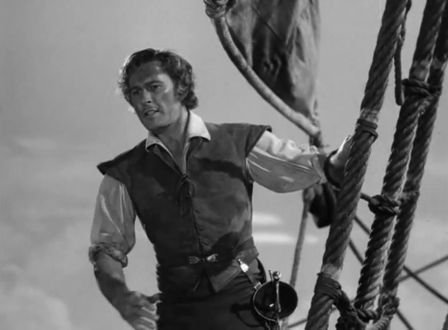 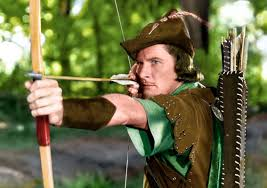 The Adventures of Robin Hood (1938)
The Sea Hawk (1940)
JAMES CAGNEY I HUMPHREY BOGART
James Cagney

Aktor amerykański irlandzkiego pochodzenia

Rozpoczął od ról  przestępców, potem został amantem filmowym.
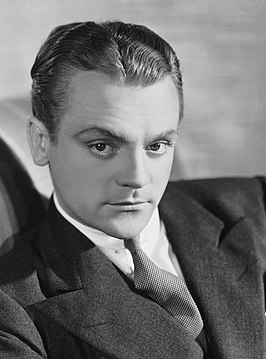 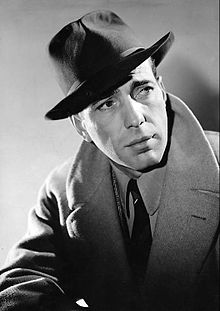 Humphrey Bogart

Na początku kariery grał przestępców.

W latach 40. XX w. zaczął grać postaci romantyków.
W obu przypadkach, studio (WB) dopasowało charakter produkowanych filmów do preferencji swoich gwiazd.
TELEWIZJA I UPADEK KLASYCZNEGO HOLLYWOOD
Dwa powody, dla których klasyczne Hollywood, oparte na systemie studyjnym nie mogło przetrwać:
Działania rządu USA mające na celu ograniczenie monopolu filmowego
Pojawienie się i rozpowszechnienie telewizji.
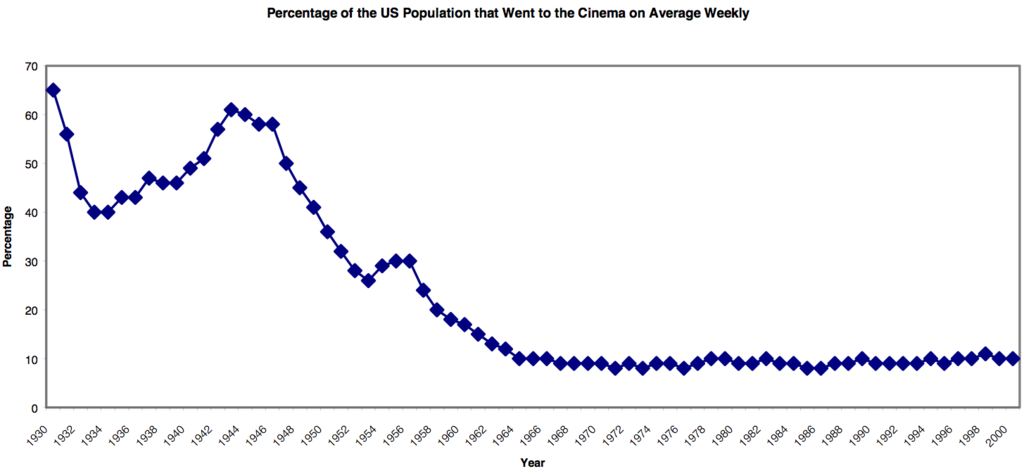 KRYZYS KINEMATOGRAFII AMERYKAŃSKIEJ
Amerykański studyjny system filmowy nie działał.

Zwrot w stronę Europy.
Francja: Jean-Luc Godard

Wielka Brytania:
Filmy o Jamesie Bondzie
Filmy historyczne np. „Lawrence z Arabii” 
Stanley Kubrick (reżyser amerykański)
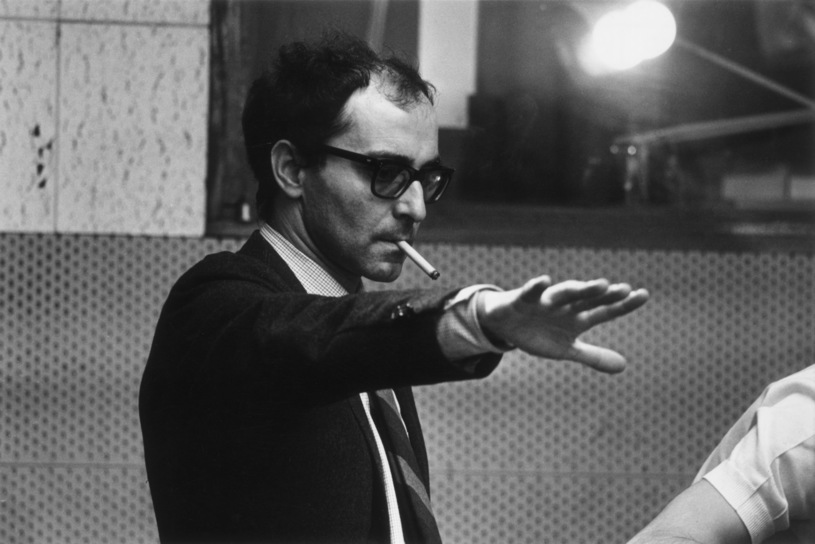 NOWE HOLLYWOOD
Okres znany także jako Renesans Hollywood lub amerykańska Nowa Fala w kinematografii.

Reżyser w centrum uwagi.
Wolność twórcza.

Francis Ford Coppola, Steven Spielberg, George Lucas, Brian De Palma, Stanley Kubrick, Martin Scorsese, Roman Polanski oraz William Friedkin
NOWE HOLLYWOOD
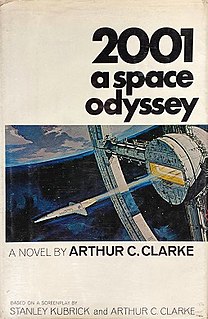 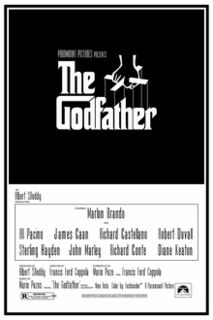 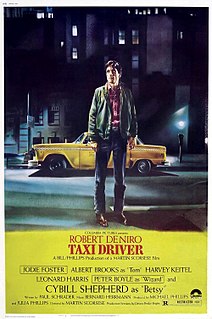 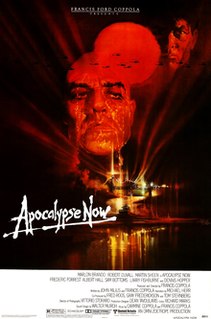 KONIEC NOWEGO HOLLYWOOD
Epoka krótka i burzliwa (1960 – 1982)

Wolność artystyczna kosztuje.

Narodziny kina współczesnego.
KINO WSPÓŁCZESNE
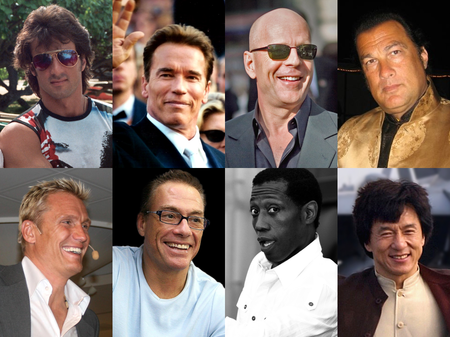 GWIAZDY KINA WSPÓŁCZESNEGO
Aktorzy nie mają przypisanego do siebie gatunku.
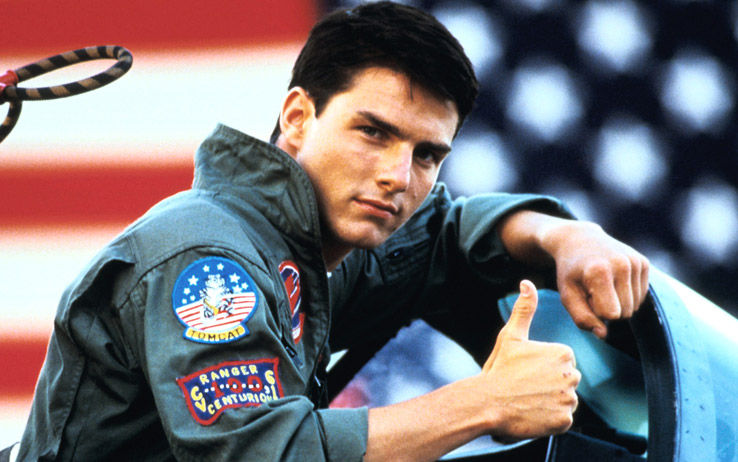 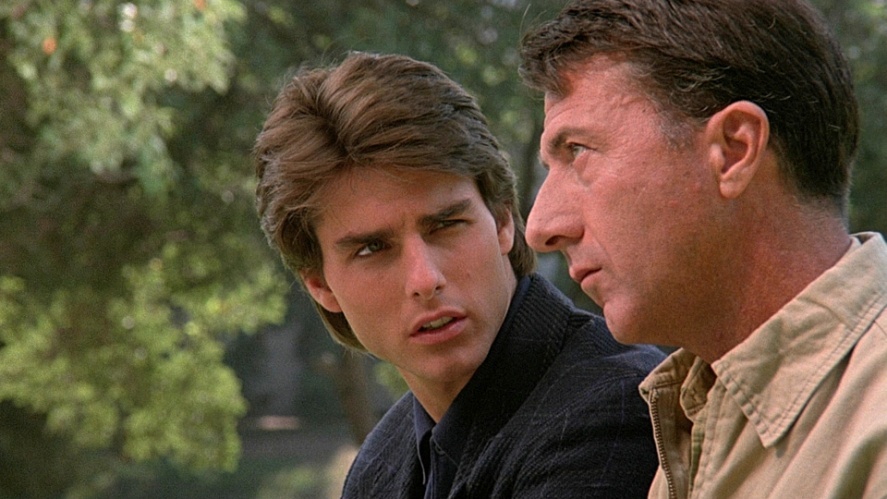 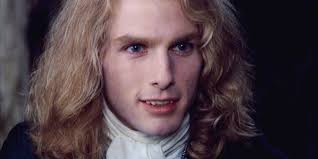 Top Gun (1986)
Rain Man (1988)
Interview with the Vampire (1994)
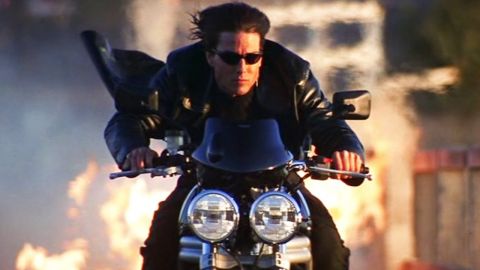 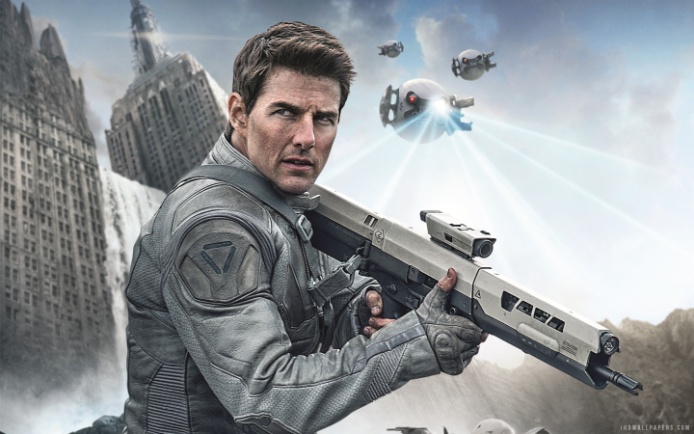 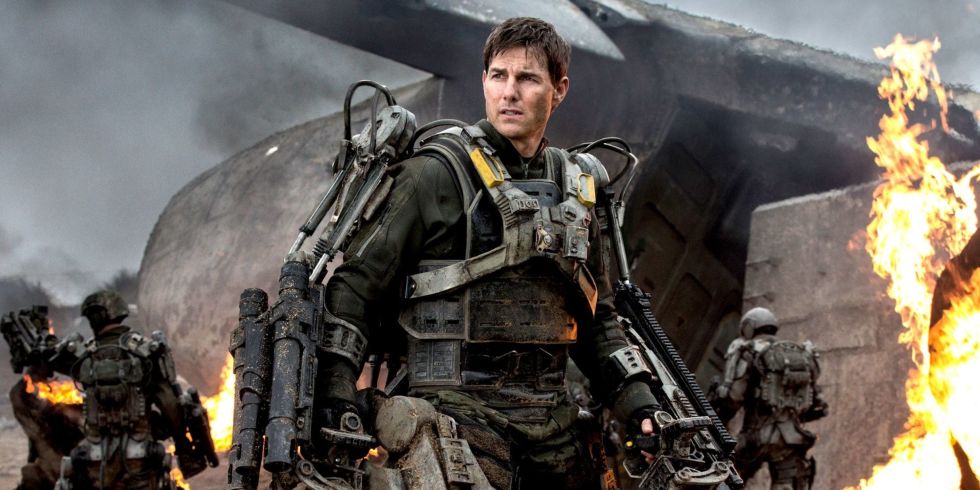 Mission Impossible (film franchise)
Oblivion (2013)
Edge of Tomorrow (2014)
NIEKTÓRE ROLE MOGĄ DZIWIĆ
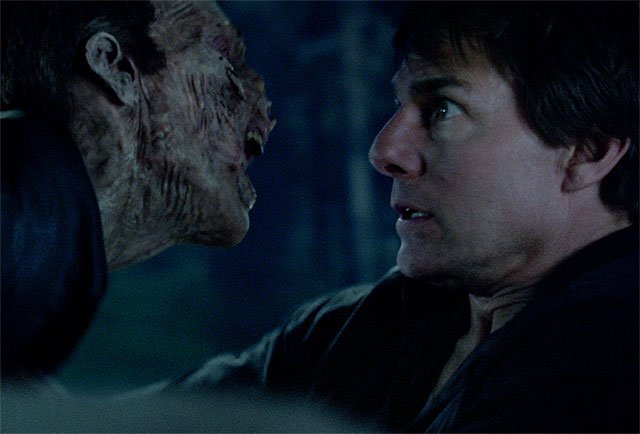 The Mummy  (2017)
NIEKTÓRE WYBORY MOGĄ DZIWIĆ
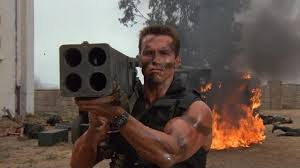 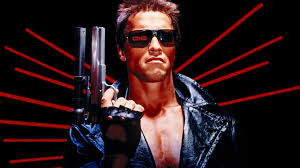 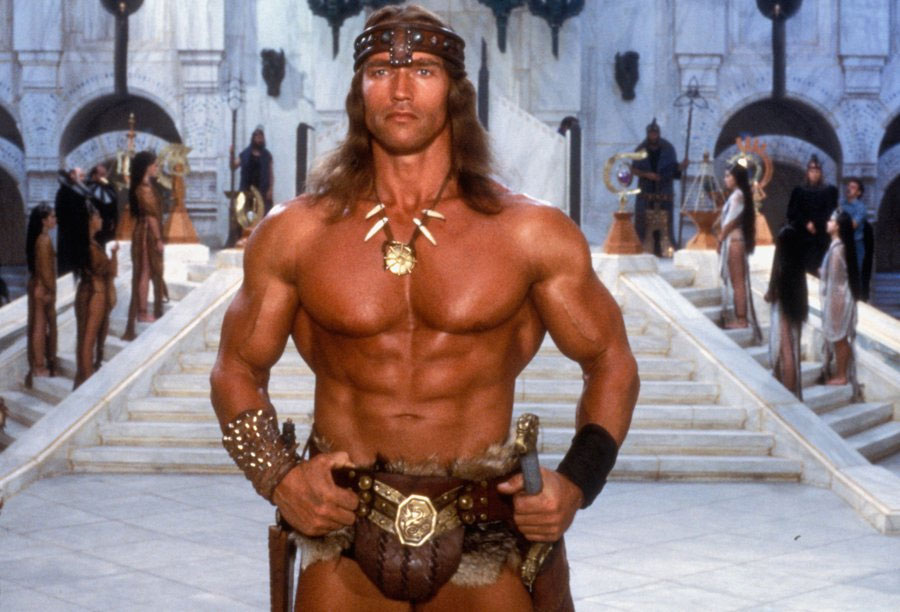 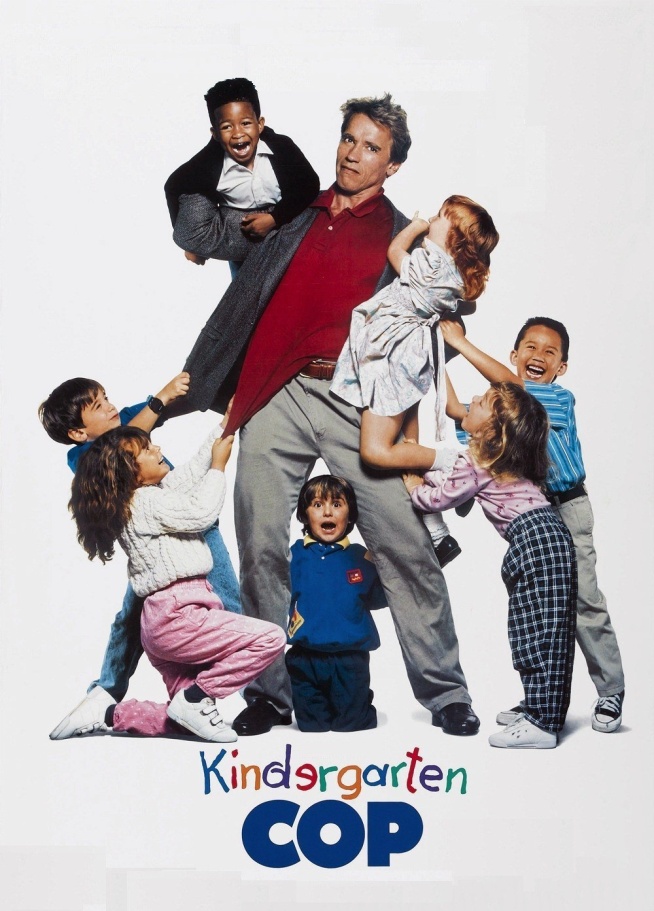 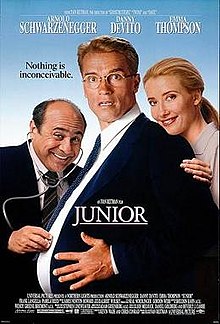 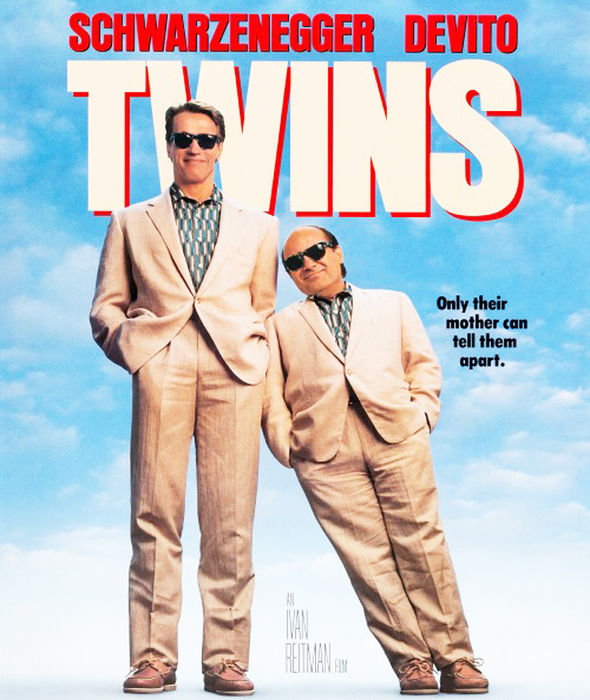 AKTORZY NIEWŁAŚCIWIE DOBRANI DO ROLI
Tzw. miscast.
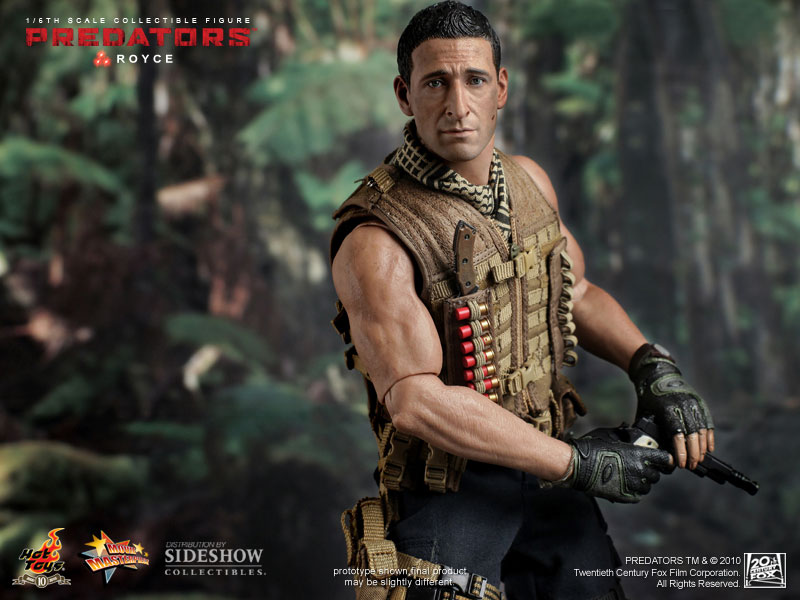 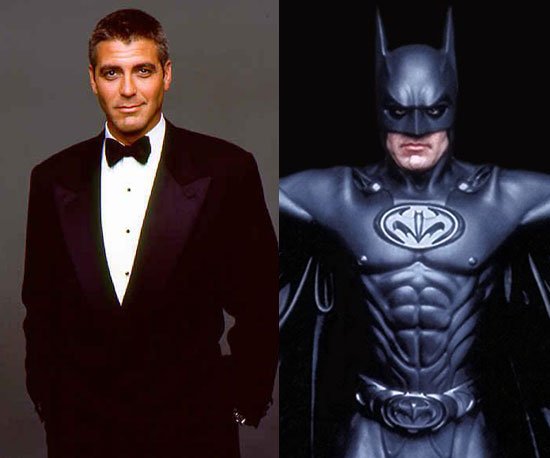 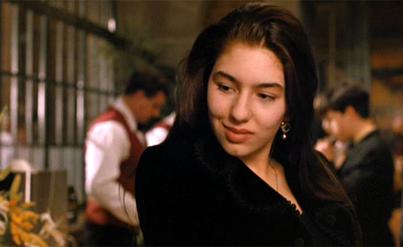